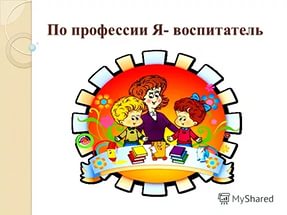 Формирование у детей контроля и самоконтроля, оценки и самооценки через технологию «Ситуация».
Жижина Наталья Владимировна, старший воспитатель
ГБОУ ООШ№17 с/п Д/с «Центр раннего детства»
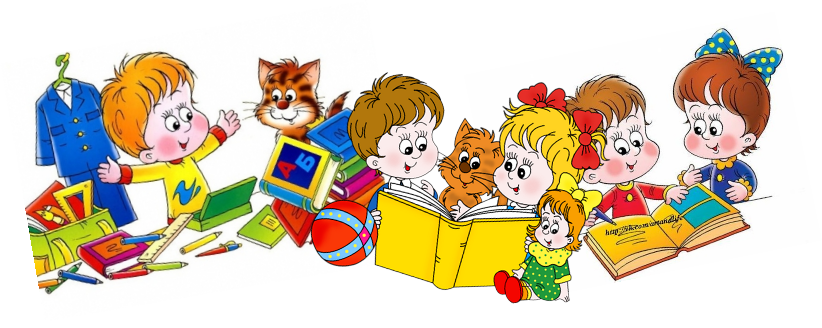 Индивидом- рождаются, 
Личностью – становятся,Индивидуальность отстаивают.                                      А.Г. Асмолов
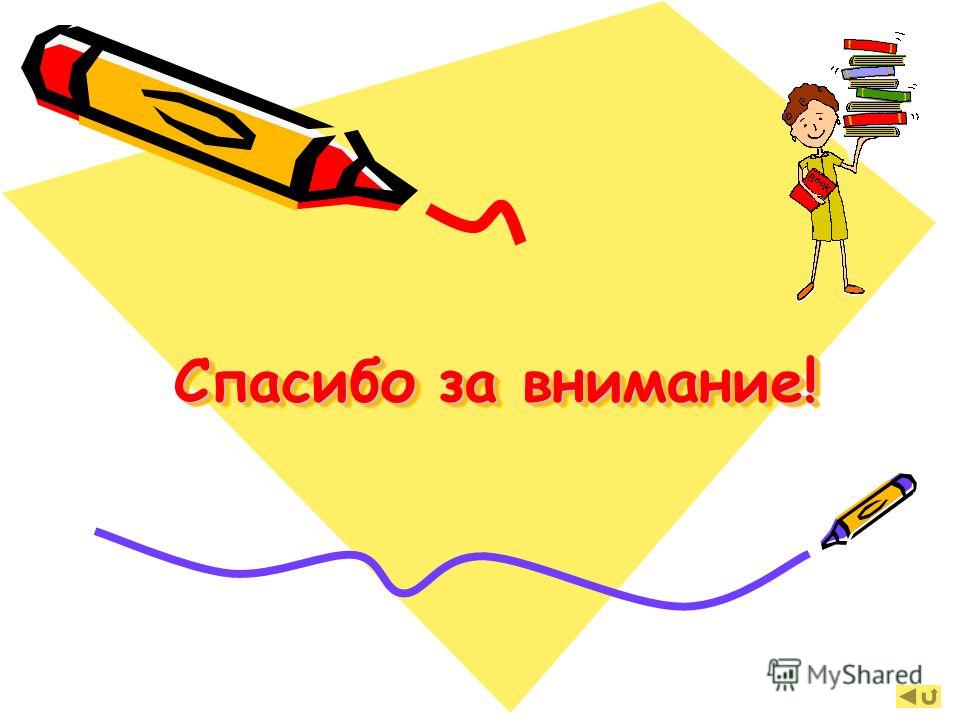 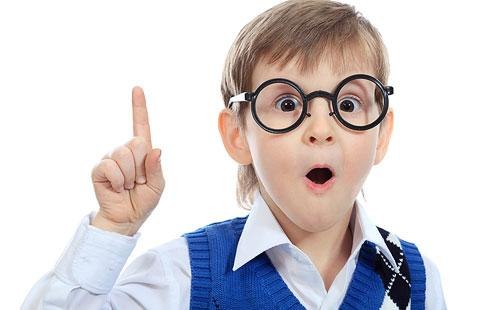 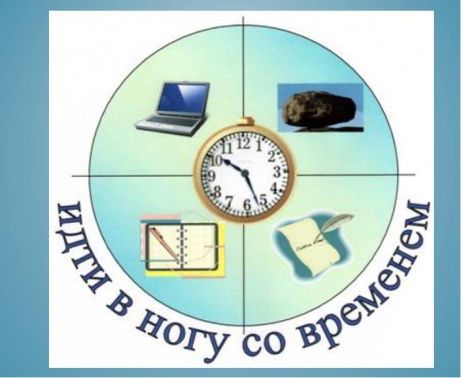 Современные требования
Обновление содержания образования требует от педагога поиска методов, приемов, педагогических технологий, активизирующих активность, деятельность ребенка, развивающих личность ребенка в процессе различных видов деятельности. 
Поэтому так востребован деятельностный подход в организации образовательного процесса в ДОУ.
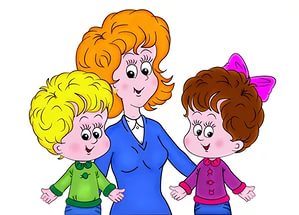 Основные понятия
Деятельность – система действий человека, направленная на достижение определенной цели (Словарь - справочник воспитателя/ Авт.-сост. С. С. Степанов. - М.:ТЦ Сфера, 2008). 

Деятельностный подход - организация и управление педагогом деятельностью ребенка при решении им специально организованных учебных задач разной сложности и проблематики, развивающие разные виды компетентностей ребенка и самого ребенка как личность. (Л.Г.Петерсон)

Системно - деятельностный подход - это организация воспитательно-образовательного процесса, в котором главное место отводится активной и разносторонней, в максимальной степени самостоятельной познавательной деятельности дошкольника, где акцент делается на зону ближайшего развития, то есть область потенциальных возможностей.
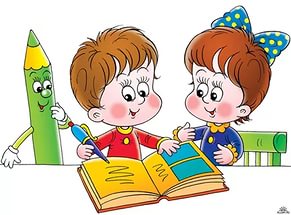 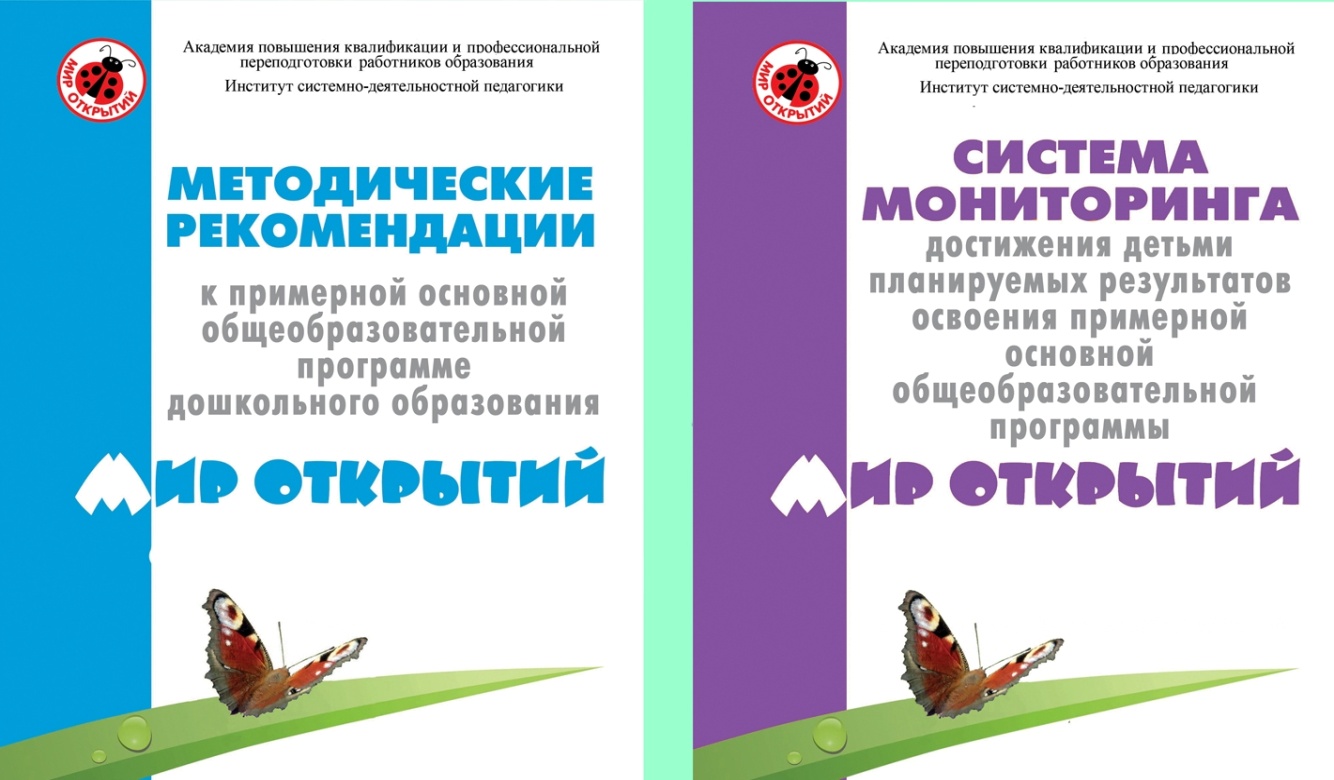 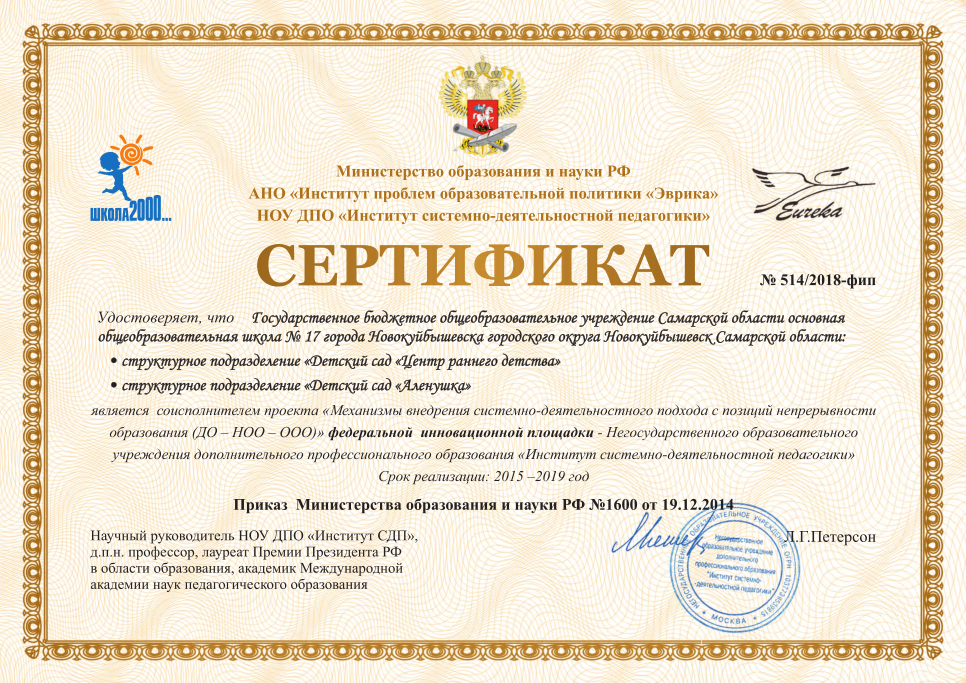 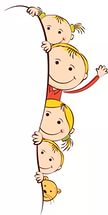 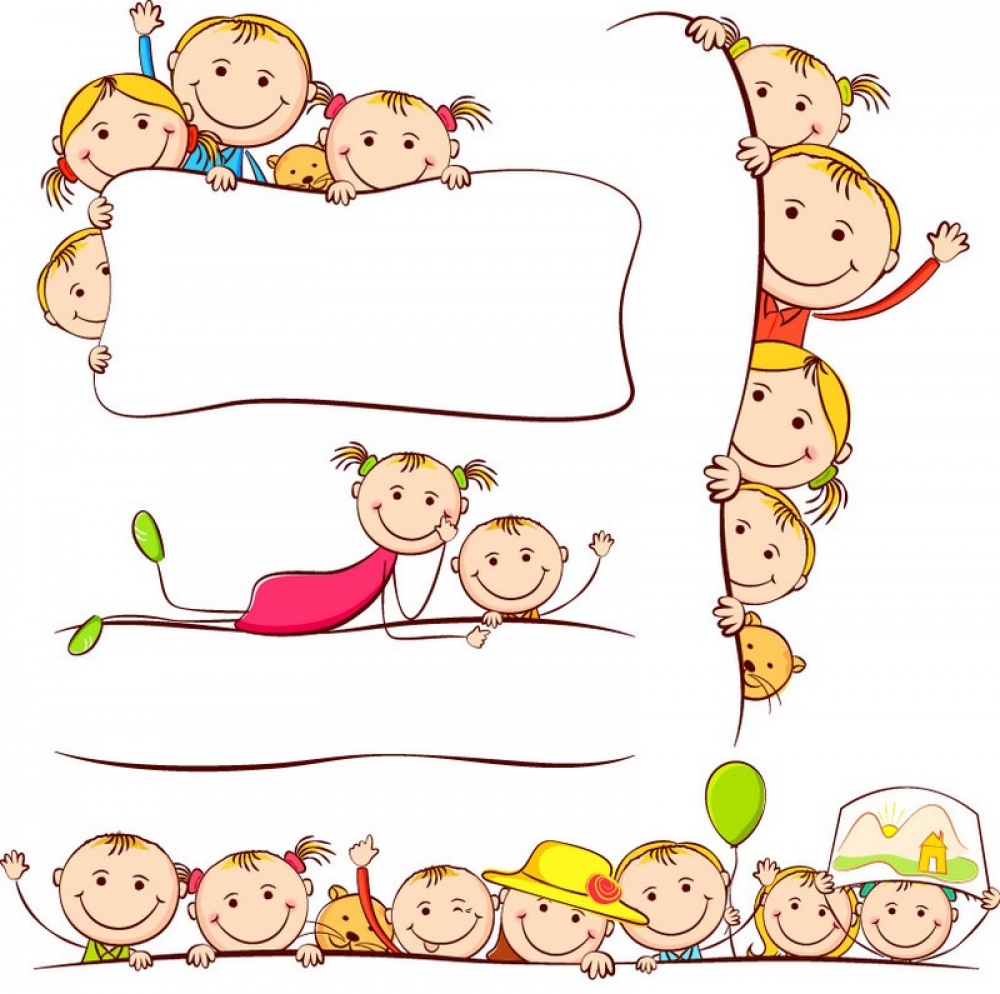 Цель: овладение педагогами ДОУ современными образовательными технологиями, обеспечивающими реализацию ФГОС.
Задачи:
Создать условия для реализации системно-деятельностного подхода в ДОУ
Постепенное внедрение системно-деятельностного подхода в образовательный процесс ДОУ
Обучение педагогов на курсах повышения квалификации по теме.
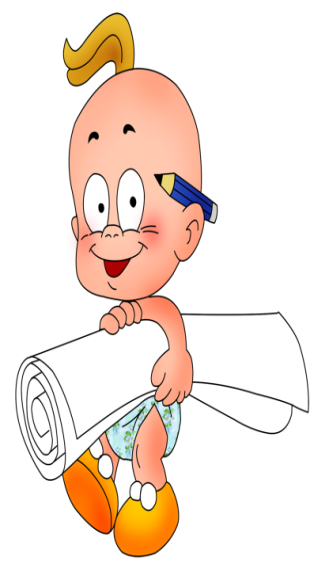 Система основных принципов
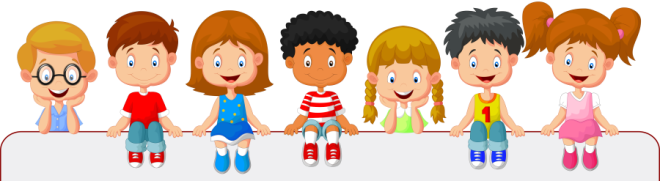 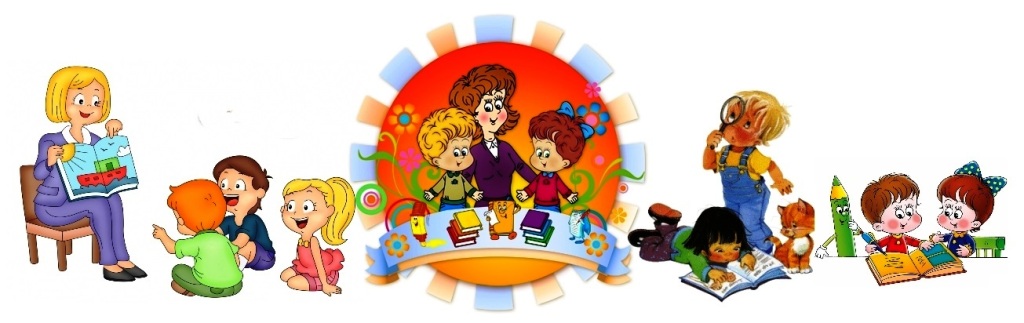 Технология «Ситуация»
Создать условия  для того, чтобы сделать процесс приобретения знаний ребенком  мотивированным;
Помогать ребенку сформировать у себя  умения контроля и самоконтроля, оценки и самооценки 
Учить ребенка самостоятельно ставить перед собой цель и находить пути, в том числе средства, ее достижения;
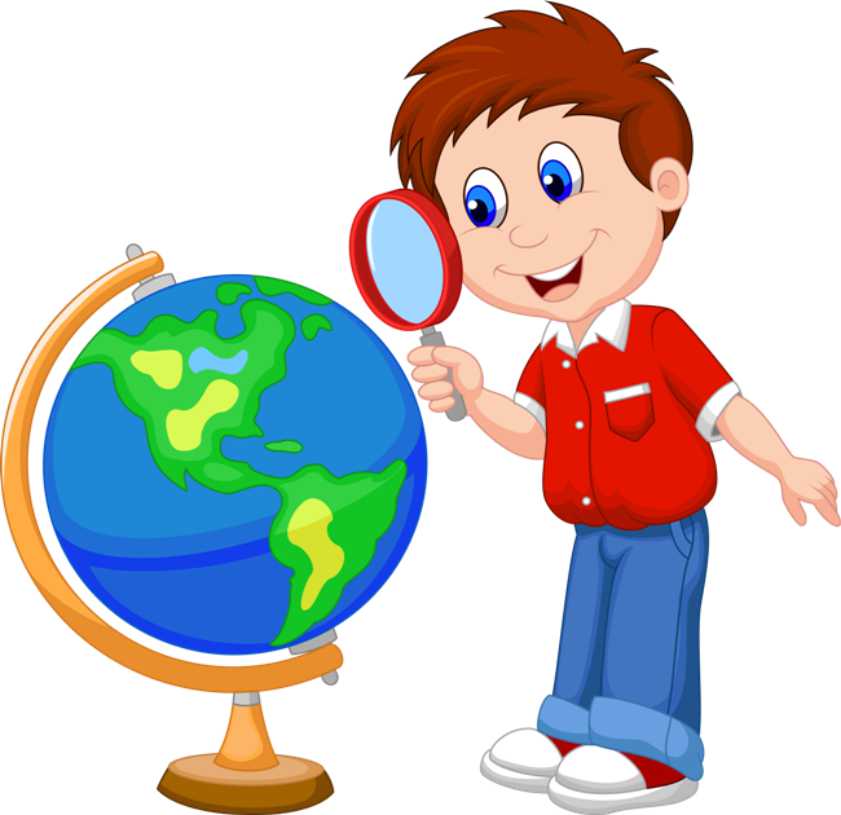 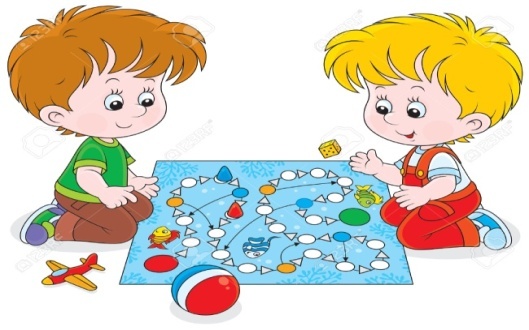 Технологическая карта НОД
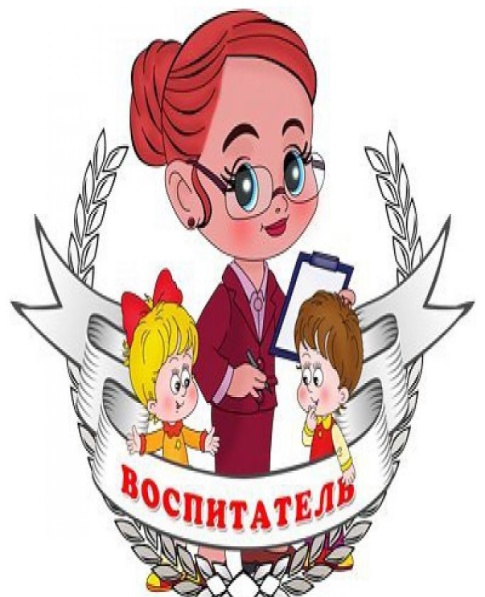 Спасибо за внимание!
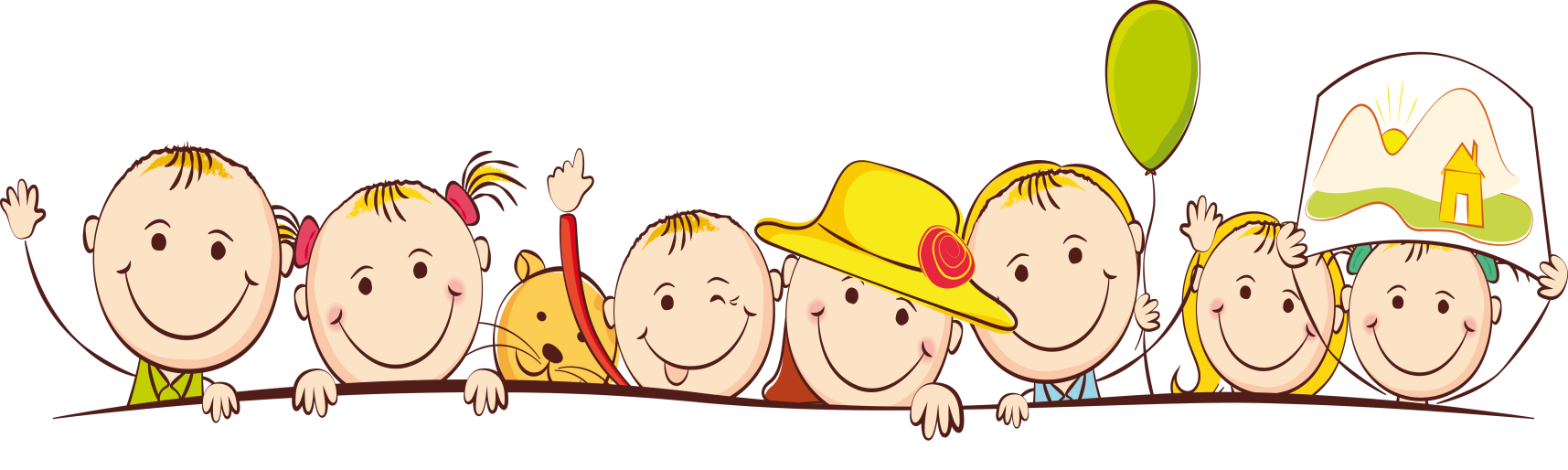